100% SHEET       3. Understand how the impact of sports development can be measured
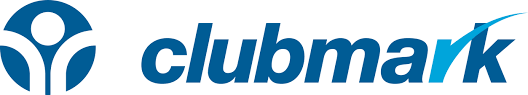 100% SHEET       3. Understand how the impact of sports development can be measured
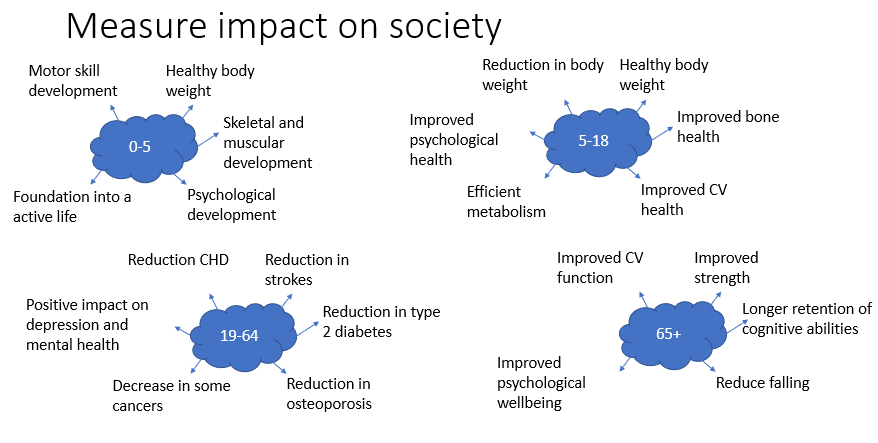